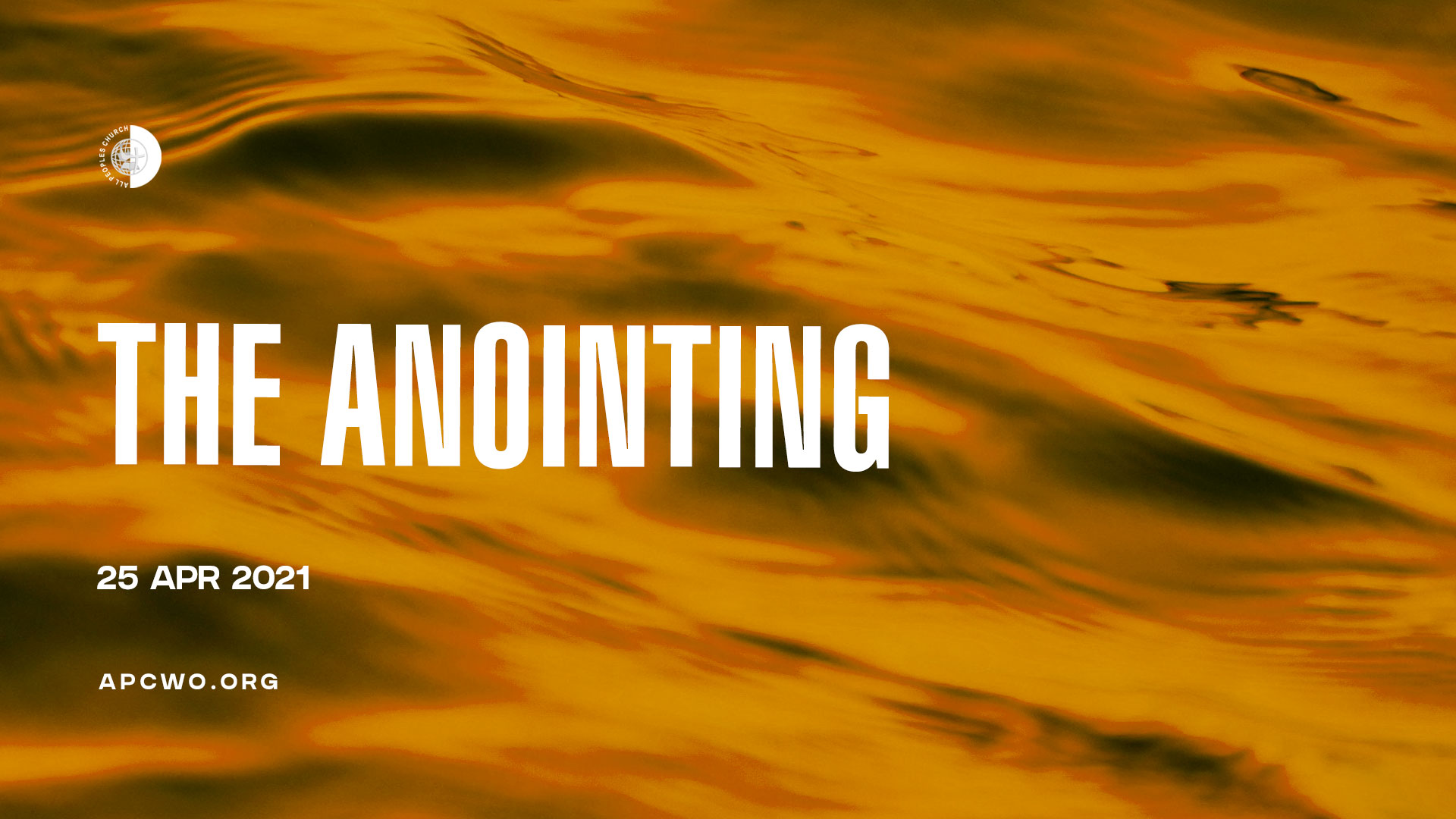 THE ANOINTING IS THE PRESENCE AND POWER OF THE HOLY SPIRIT THAT CAUSES THE WORK OF GOD TO TAKE PLACE THROUGH A HUMAN VESSEL
IT IS GOD WHO ANOINTS US (2 Corinthians 1:21-22)
THE ETERNAL WORD WHO BECAME THE INCARNATE WORD MINISTERED BY THE ANOINTING OF THE HOLY SPIRIT (Luke 4:18-19, Acts 10:38)
THERE WAS THE FLOW OF POWER
THERE WAS FAITH THAT CONNECTED WITH THE ANOINTING
THERE WERE NO CONSTRAINTS OF TIME OR DISTANCE FOR THE FLOW OF THE ANOINTING
THE ANOINTING WAS RELEASED THROUGH SELECTED PEOPLE IN THE OLD TESTAMENT
THE ANOINTING IS STILL AT WORK IN THE CHURCH TODAY! (John 7:37-39)
EVERYTHING IN THE BIBLE, THAT HAPPENED BY THE ANOINTING CAN HAPPEN AGAIN
EXPECT THE ANOINTING OF THE HOLY SPIRIT – THE FLOW OF HIS PRESENCE AND POWER TO TOUCH YOU RIGHT WHERE YOU ARE
THE ANOINTING DESTROYS YOKES AND REMOVES BURDENS (Isaiah 10:27)
THE ANOINTING RELEASES THE SEVEN-FOLD WORK OF THE HOLY SPIRIT (Isaiah 11:2)
THE ANOINTING BRINGS JUSTICE, STRENGTH, INSTRUCTION, COUNSEL, AND GUIDANCE  (Isaiah 28:5-6,26,29)
THE ANOINTING BRINGS REVIVING AND FRUITFULNESS (Isaiah 32:15)
THE ANOINTING BRINGS GROWTH, STRENGTH AND BLESSING ON OUR CHILDREN (Isaiah 44:3-4)
THE ANOINTING STOPS THE ENEMY (Isaiah 59:19)
THE ANOINTING BRINGS HEALING, RELEASE, COMFORT, AND TURN AROUND (Isaiah 61:1-3)
THERE WAS THE FLOW OF POWER
THERE WAS FAITH THAT CONNECTED WITH THE ANOINTING
THERE WERE NO CONSTRAINTS OF TIME OR DISTANCE FOR THE FLOW OF THE ANOINTING
THROUGH SIMPLE FAITH, WELCOME THE TOUCH OF HIS ANOINTING ON YOUR LIFE